Dites-nous!! 
Journée d’utilisateurs
Prochaine génération en matière
de ressources humaines et de rémunération

Mardi, le 20 novembre 2018
Région de la capitale nationale
Voici la prochaine génération
Le Budget de 2018 a annoncé l’intention du gouvernement de trouver des options pour une autre solution de paye de nouvelle génération à long terme qui sera durable.
La mise en place d’un futur système de RH et de paye pour le gouvernement du Canada devrait être guidée par un processus et un système modernes de gestion des personnes.
Pour atteindre notre objectif, le gouvernement travaillera en étroite collaboration avec les experts, les syndicats, les fournisseurs de technologie, et surtout nos employés.
2
Ce n’est pas comme d’habitude
Nous ne définissons pas les exigences complètes à l’avance.
Leadership ouvert et transparent
Développement itératif
de notre vision
Approche agile en matière de gestion de projet
Les utilisateurs au cœur du processus
Nous n'utilisons pas les processus d'approvisionne ment et de projet en cascade.
3
Nous ne limitons pas l'engagement des utilisateurs à la fin du processus.
La responsabilité ne repose pas avec les comités traditionnels
Le processus d’approvisionnement agile
Journée de l’industrie
Jalon 2
Nous laisser faire
Jalon 1
Nous montrer
Jalon 3
Nous convaincre
ÉTAPES
Les étapes sont répétées pour
chaque jalon
Rétroaction, mises au point, publication ouverte…
Extrant à l’étape no  1
Étape 1 : Partage d’information
Liste des soumissionnaires qualifiés au préalable établie
Étape 2 : Co-conception
Étape 3 : Élaboration
Printemps 2019
Vision et stratégie
Architecture cible
Options de servies et techniques et recommandations
Étape 4 : Évaluation
Réflexions recueillies
Défis particuliers à un problème affichés sur la plateforme de défis
4
AXÉ SUR LES
PERSONNES
Une nouvelle solution nécessitera des
changements aux processus existants, en faisant participer les employés et les fournisseurs à tous les étapes de la conception et de la livraison.
5
Mobilisation
L’Équipe de la prochaine génération a initié une vaste stratégie de mobilisation avec des intervenants externes et internes afin de veiller à ce que les investissements soient à la fois stratégiques et représentatifs.
MOBILISATION EXTERNE
APPRENTISSAGE
Pratiques exemplaires de l’industrie
Leçons tirées de projets semblables
Interopérabilité des systèmes existants
Exigences en matière de compatibilité
Interface utilisateur
Fonctionnalité (par exemple, intégration, gestion des talents, recrutement)
Sécurité 
Accessibilité 
Milieux de travail complexes 
Transformation des activités
Migration des données
Connectivité en nuage
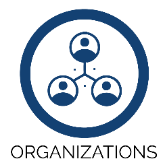 ORGANISATIONS
INDUSTRIE
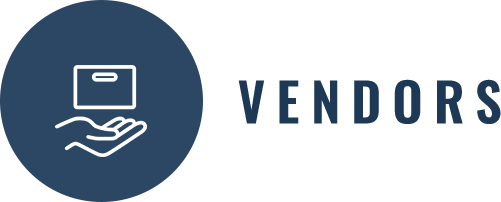 Comité consultatif sur le numérique
Autres gouvernements (Alberta, Australie et Californie)
Grandes entreprises
Fournisseurs
Sociétés d’experts-conseils
MOBILISATION INTERNE
CADRES SUPÉRIEURS
MINISTÈRES
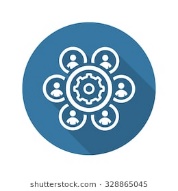 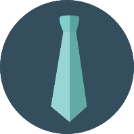 Noyau de la fonction publique
Organismes centraux
Organismes/sociétés d'État
Sous-ministres
Ministres
Comités parlementaires
UTILISATEURS
MINISTÈRES SEULS
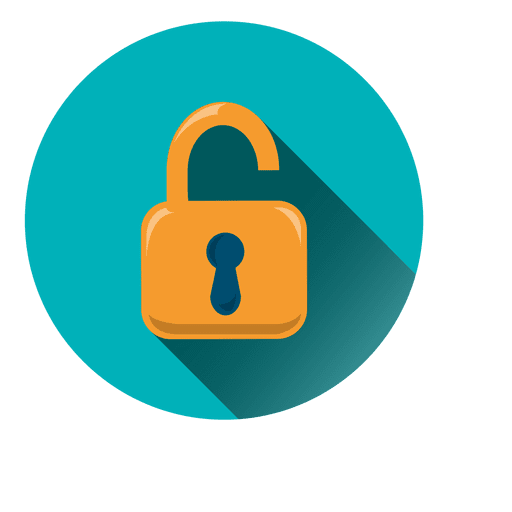 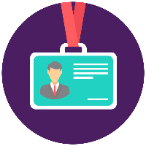 Employés
Intervenants des RH
Conseillers en rémunération
Gestionnaires
Système de paye individuel
(MDN, GRC, ARC)
Environnements sécuritaires
(CST, SCRS)
MOBILISATION
Séances d’information parlementaire
Ateliers des RH
Journée de l’industrie
En ligne – #ProGrenRHPay
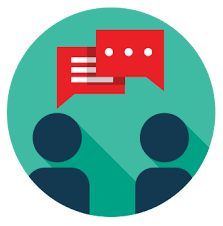 SYNDICATS
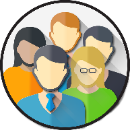 Agents négociateurs
COMMUNAUTÉ DE SPÉCIALISTES
Langues officielles
Conception UX/UI
Conseil d’examen de l’architecture intégrée
DPF
DPI 
Chefs des RH
Accessibilité 
Sécurité
PARTENAIRES DE PROJET
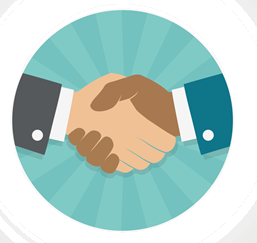 SPAC
SPC, CFP, EFPC
6
Mobilisation – Ateliers des RH
Les fonctionnaires ont participé à des séances sur la mobilisation par l’intermédiaire d’une série d’ateliers. 
Ces ateliers ont commencé le 14 septembre à Ottawa, pour se terminer le 12 octobre; des séances ont également eu lieu à Vancouver et à Halifax.
Environ 20 participants ont participé à chaque atelier, représentant un large éventail d’employés.
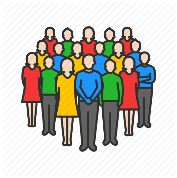 SÉANCES
21
14
20
26
12
SEPTEMBRE
OCTOBRE
VANCOUVER
OTTAWA
HALIFAX
POINTS À RETENIR
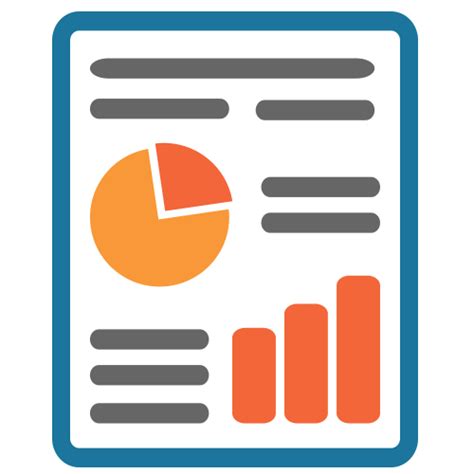 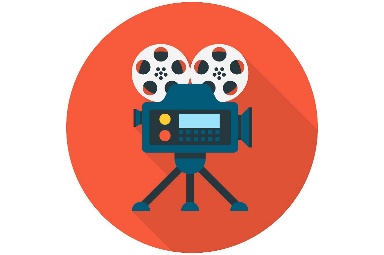 Déterminer/valider les exigences opérationnelles des RH
Besoins en ce qui touche l’expérience de l’utilisateur
Objectif pour la gestion des RH de l’avenir
RAPPORT SOMMAIRE/VIDÉOS
7
Prochaines étapes
Prochaines étapes
9
Prochaines étapes
Lancement du Point de contrôle no un
Évaluation du Point de contrôle no un
Lancement du Point de contrôle no 2
Consultation des 
exigences du Point de contrôle no 2
Les exigences de l’ébauche seront échangées avec les intervenants afin d’obtenir une rétroaction avant le lancement du Point de contrôle no 2.
Le Point de contrôle no 2 sera lancé le 23 novembre et se terminera la 4 février.
Recherche de solutions et de services éprouvés, évolutifs et qui suivent les normes du GC.
NOVEMBRE
10
AUJOURD’HUI -- Journée de l’utilisateur
L’Équipe de la prochaine génération organise sa première Journée de l’utilisation (le 20 nov.) afin de mettre l’utilisateur au cœur du process et de concevoir des résultats opérationnels.
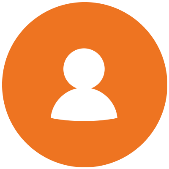 Mobilisation et collecte de commentaires de différents types d’utilisateurs du GC.
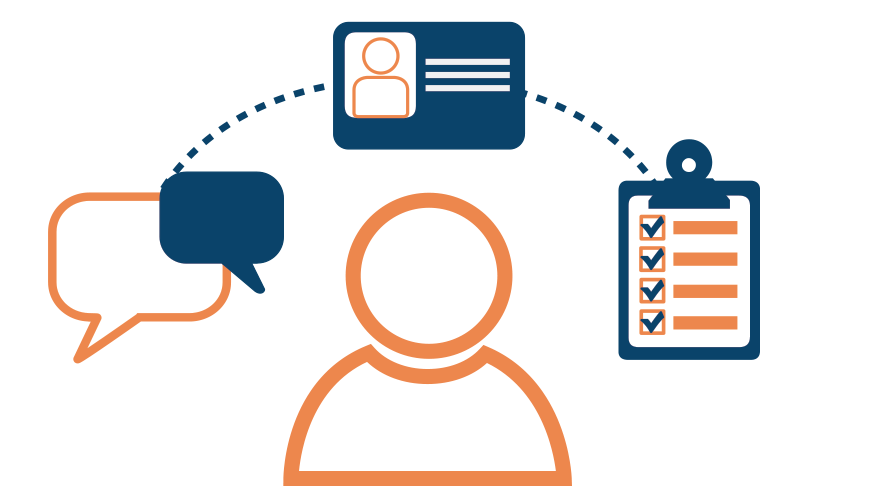 Résumé de la rétroaction pour documenter les exigences opérationnelles.
Mise à jour sur l’initiative de la prochaine génération.
75 participants!
8